Towards a Quality Financial Commons?
David Hales 
Technical University of Delft,
The Netherlands 
www.davidhales.com
Tragedy of the financial commons
Some examples:
Individual bank creates excessive credit through lax loans that can be securitised and sold on (to another bank)
Asset bubbles transfer wealth from the majority to the minority
State debases the coin via printing money
Two broad responses:
More central control – Hobbsian Leviathan
Less central control – Efficient markets
Some financial functions
Value transfer
Credit creation
Value storage
Exchange of services and products
Quality money?
Alternative
Possible emerging alternative: 
Radically decentralise systems that support financial functions
Use emerging trends in distributed information systems
Alternative economic / cooperation theories
Emerging trends in info. systems
Over recent years a number trends have emerged within information systems:
social networks (facebook, LinkedIn)
peer production (wikipedia, open source)
peer-to-peer systems (BitTorrent)
virtual currencies (second life, farmville)
cheap mobile devices connected to global networks
Alternative cooperation theories
Bottom-up forms of altruism and trust
group selection, migration
Reciprocity:
direct, indirect, network
Others:
affinity, reputation, altruistic punishment
Some on-going projects
P2P lending (eliminate banks)
Members banks (become part of a bank)
Money free economies (eliminate money)
P2P money (create your own money)
Eliminating banks / interest
Zopa – P2P lending system without a bank. Nonlocal, becoming successful
JAK Bank – Members bank controlled by and for only the members. Eliminates interest. Highly local
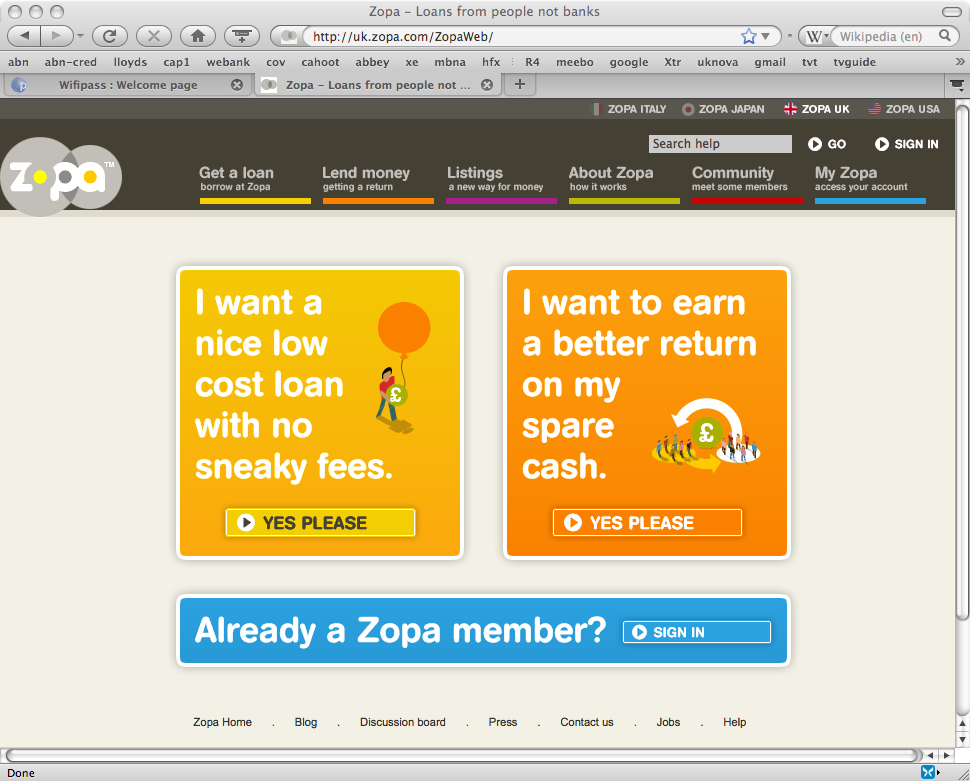 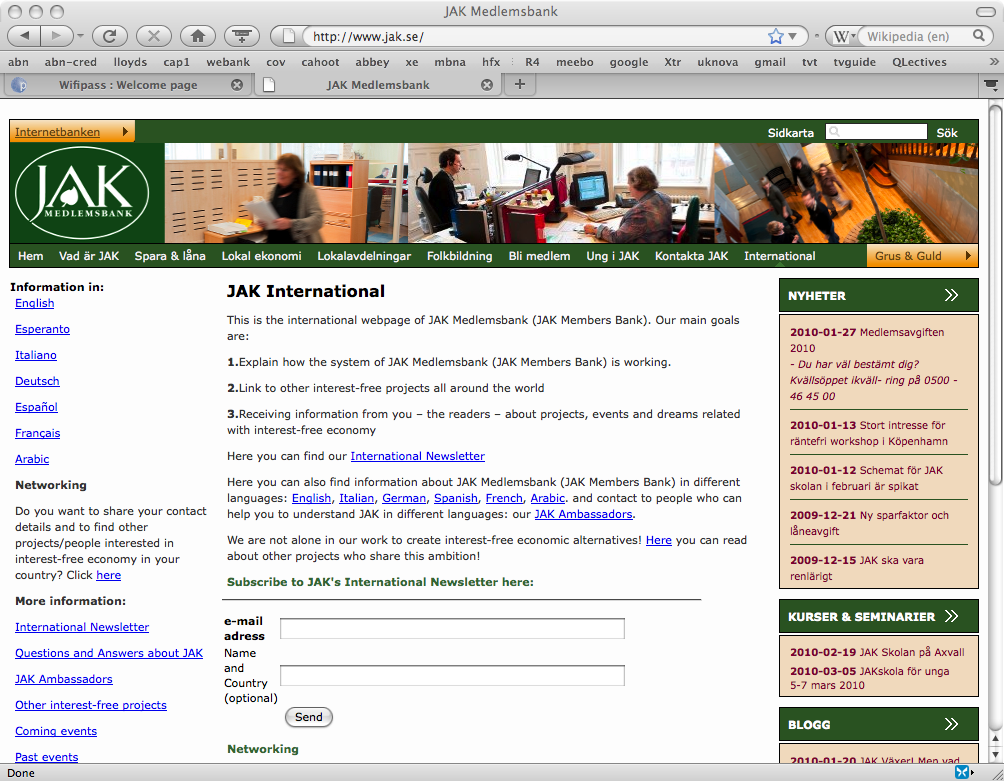 Eliminating money
CouchSurfing – people freely share spare accommodation all over the world. Global and active
Freecomony – people freely share anything (generally localised)
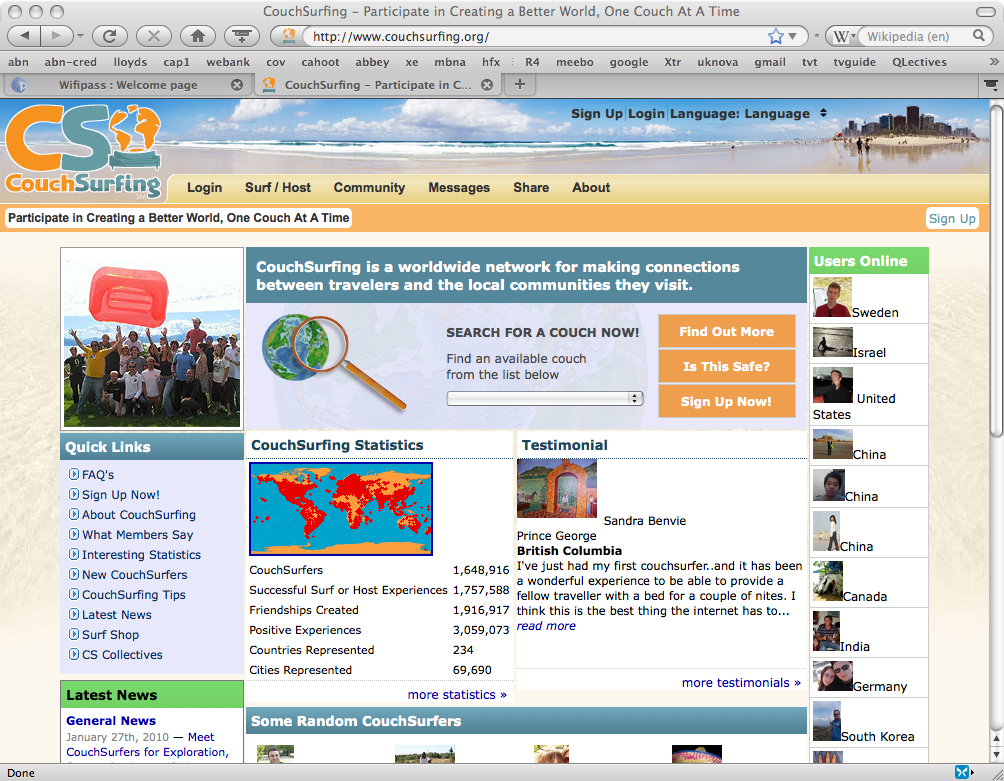 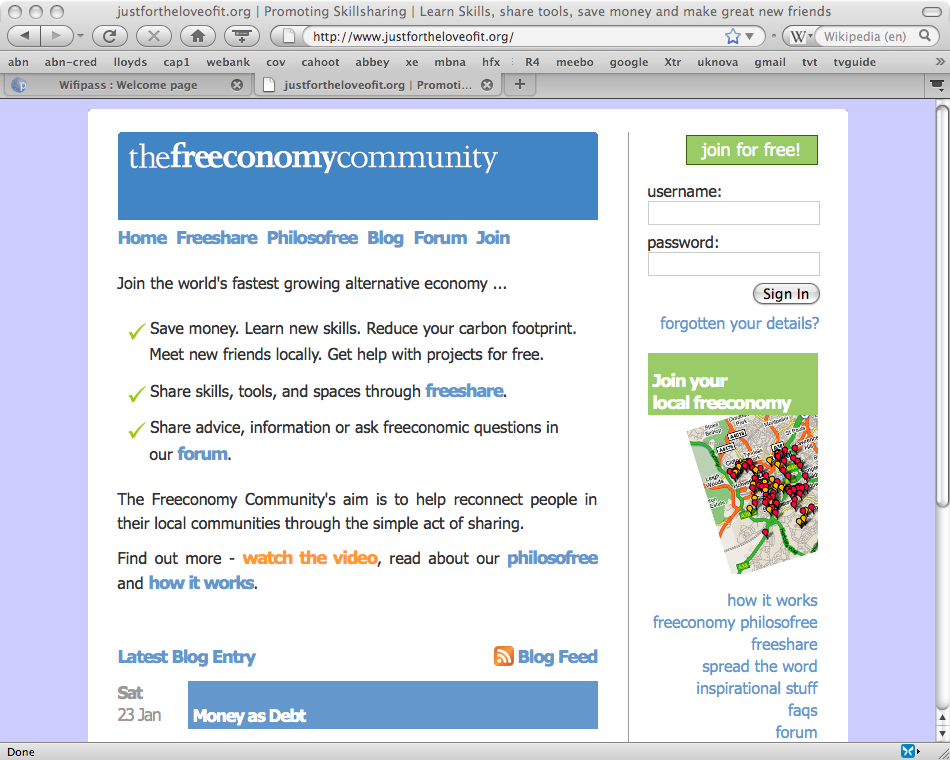 P2P money
Using a social network of trusted friends
Each person can apply a credit level to each link in any monetary unit
Payments between nodes (value transfer) involves the system finding a route of credit between nodes
Depends on trust and enough back-to-back transfers to balance over time
Compare to Hawala system and other “informal value transfer” IVF, systems
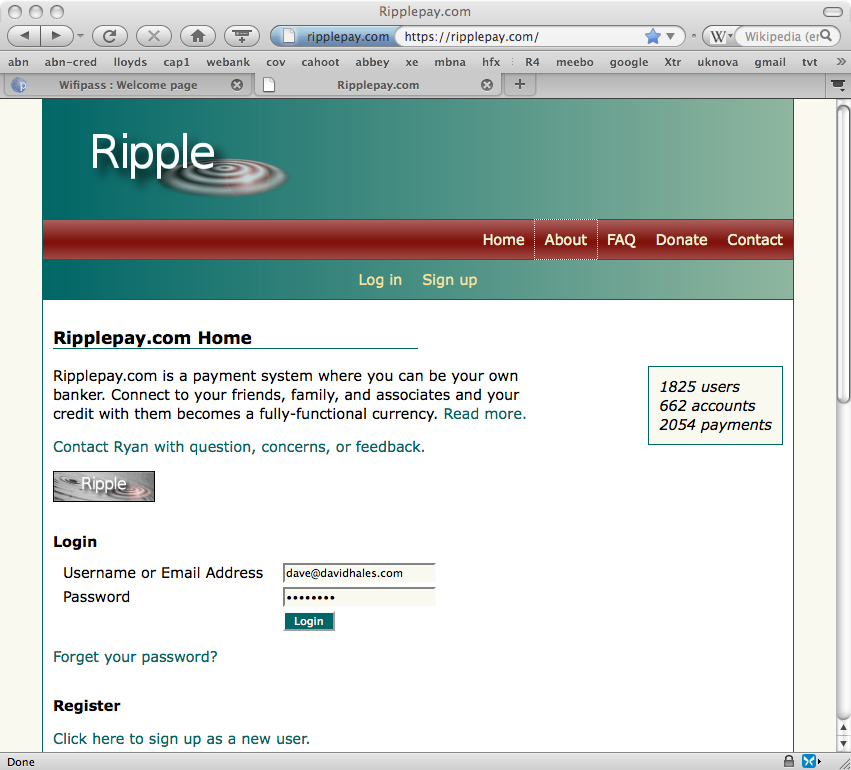 P2P Money
Currently know of no widely used deployed system
Bootstrapping problem - possible way forward:
Create a p2p virtual currency in a virtual game world with existing social networks
Take detailed measurements and collect data
See if it works and produce models
If successful grow the currency outside the virtual game
Quality money
Subjective rating = objective quality?
In a given community:
if enough people believe a unit of exchange is high quality they will accept it for payment
then it is high quality
But, you can only fool some of the people all of time…
Let 1000 experiments bloom
Given a sufficient ecology of financial commons systems (avoiding a financial monoculture)
Individuals can “vote with their feet” migrating to those that are of high quality
Hence even “rational” behaviour could drive quality rather than driving it out
Tiebout (1956), Hayek (1978) - back to square one?